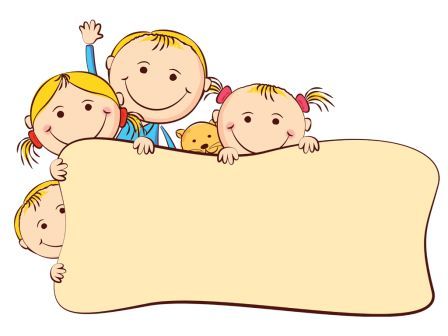 Тема заняття: «Диференціація звуків [з], [ж] за акустичними та артикуляційними ознаками. Закріплення правильної вимови звуків у словах, реченнях, віршах».
Масаж пальців рук
«Долоня-кулак»
Руки,як очки-
Закрились-відкрились,
Наче із казки вони з’явились
Один кулак,одна долоня,
Одна долоня,один кулак,
Як можна швидше змінюй так.
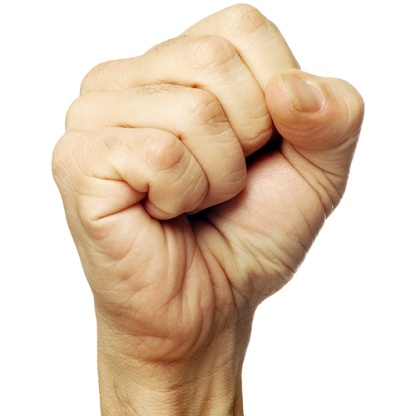 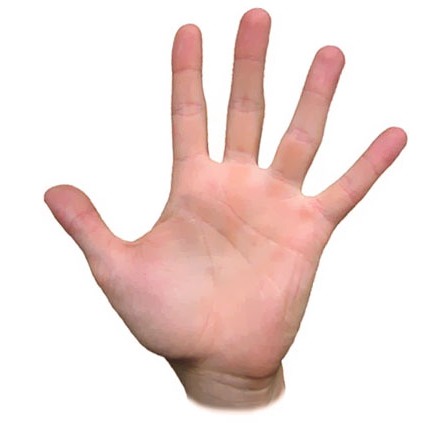 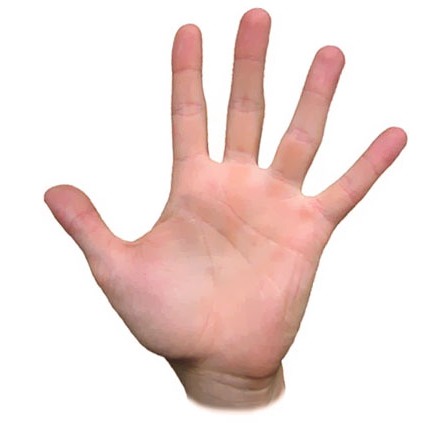 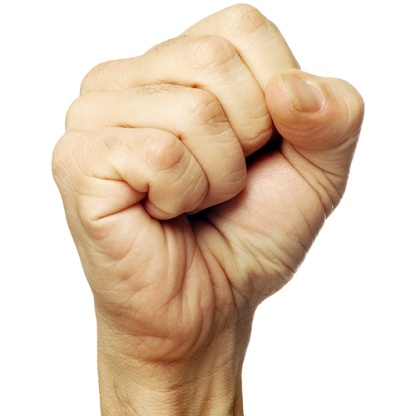 Пригадування правильної артикуляції звуків [з] та [ж]
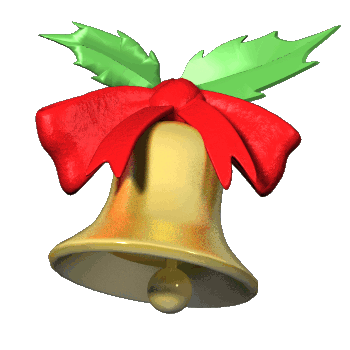 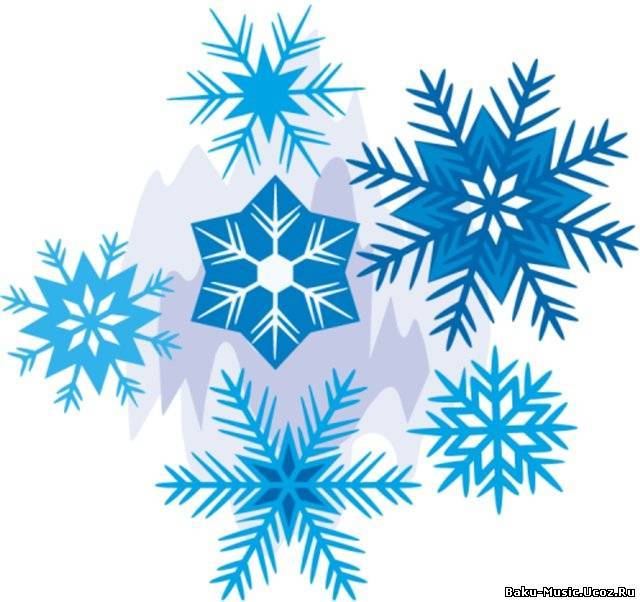 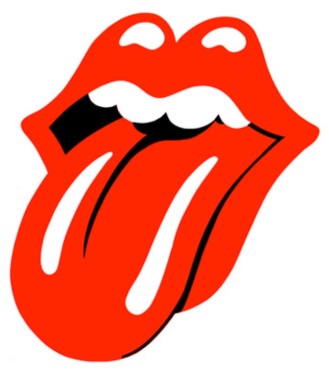 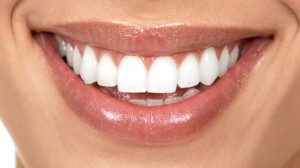 [З]
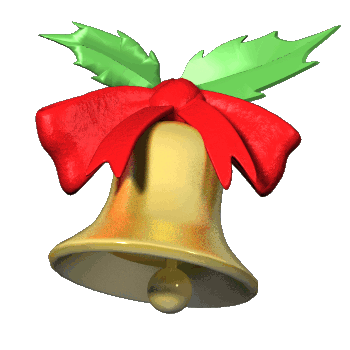 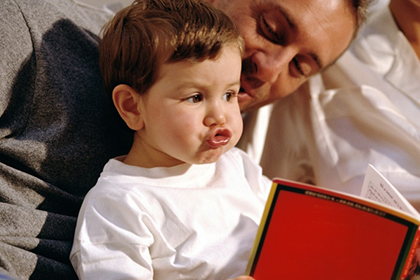 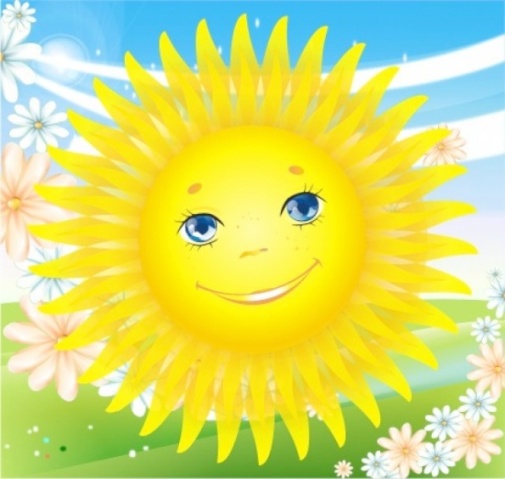 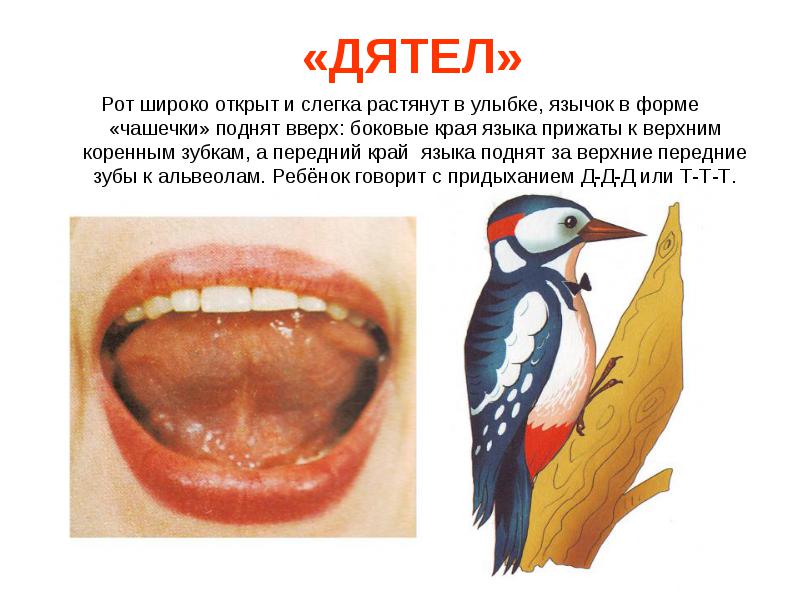 [Ж]
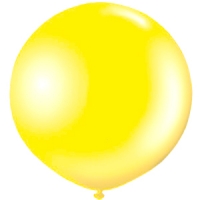 Дихальна гімнастика
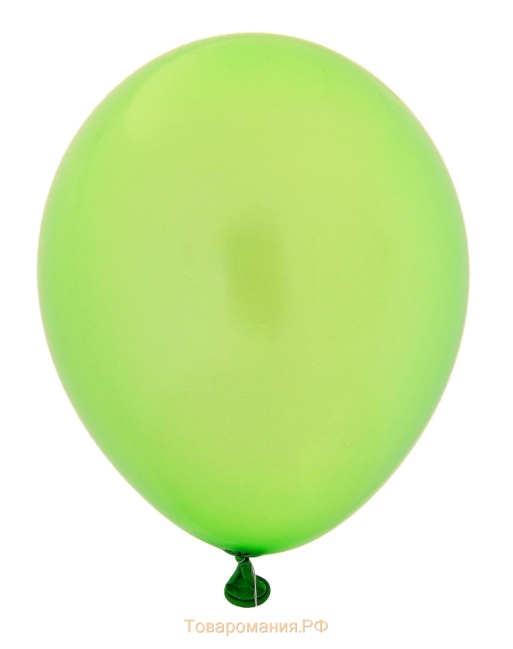 Д /г «Запам’ятай – повтори»
За - жа;                   Жо - жо-зо;       
Жи - зи;                  За - за- жа; 
Жу - зу;                   Зе –зе -же; 
Зо –жо;                   Жи-жи-зи; 
Зу- жу-зу;               Зо-жо-зо.
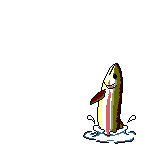 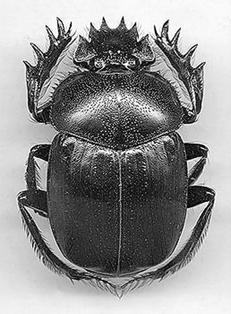 Д /г «Спіймай картинку»
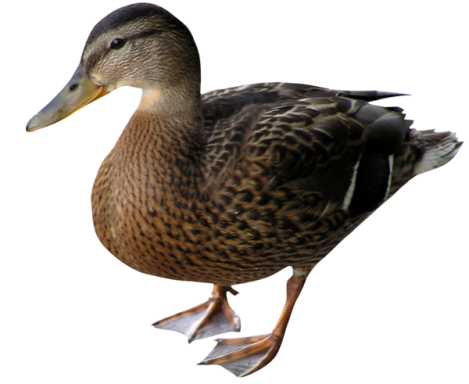 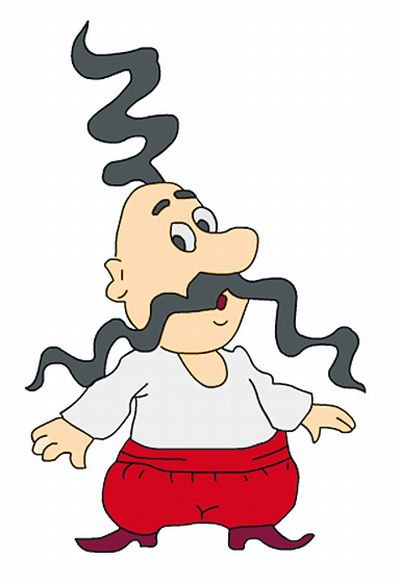 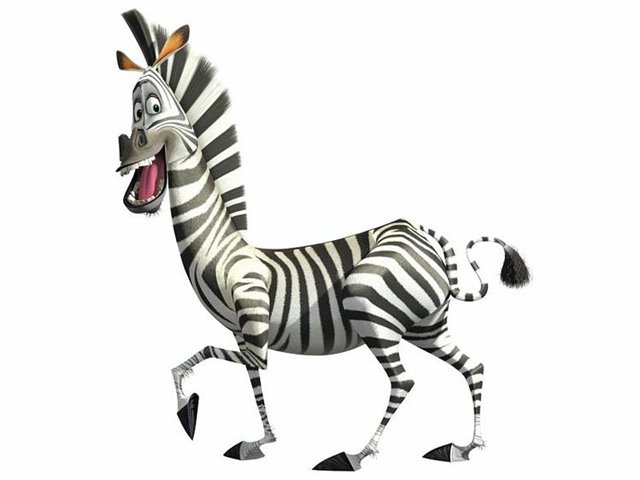 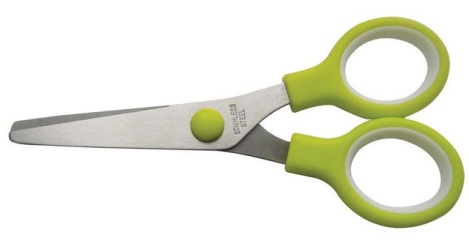 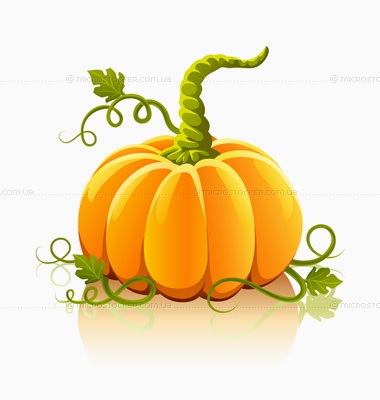 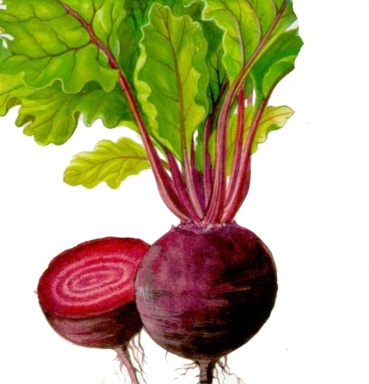 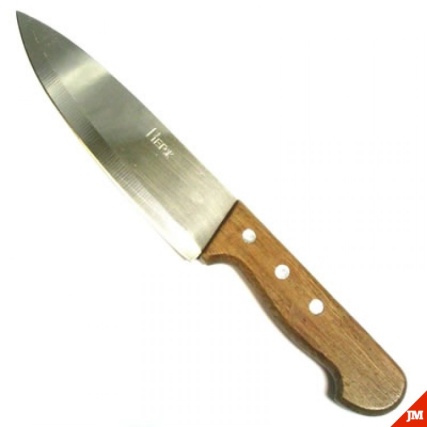 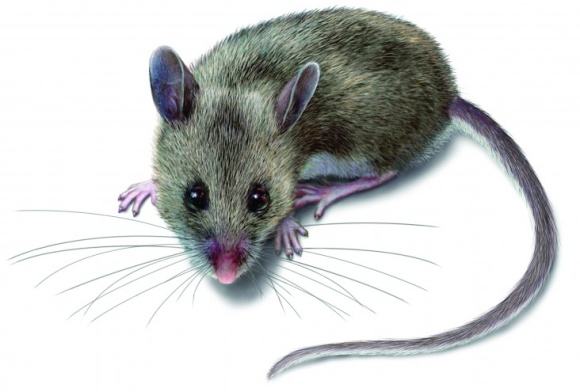 [з]
[ж]
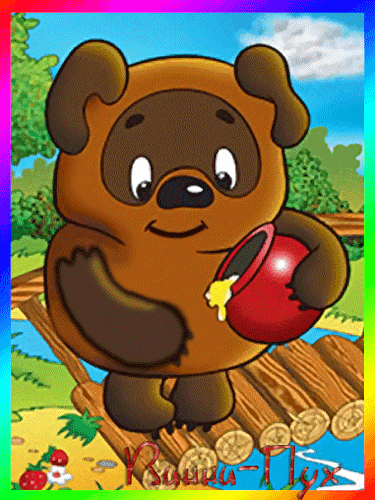 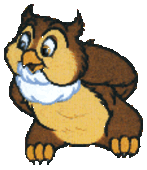 Д /г «Тобі – мені»
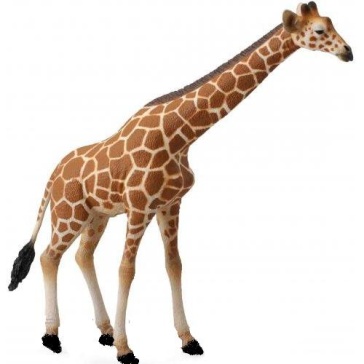 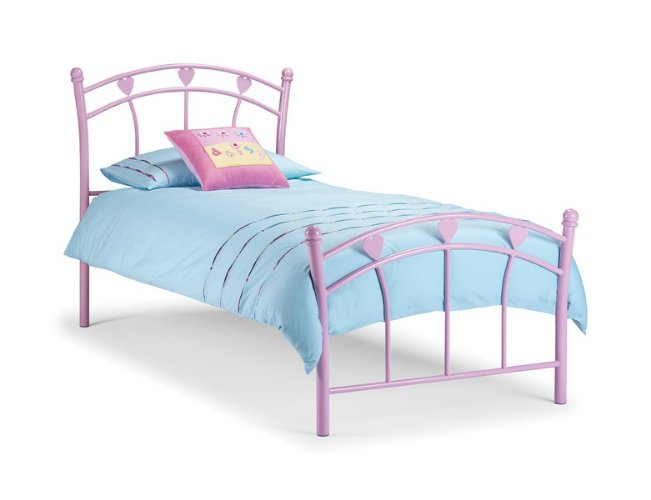 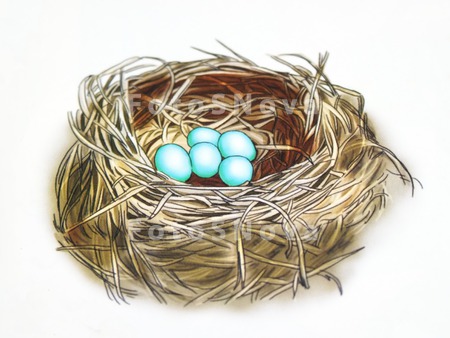 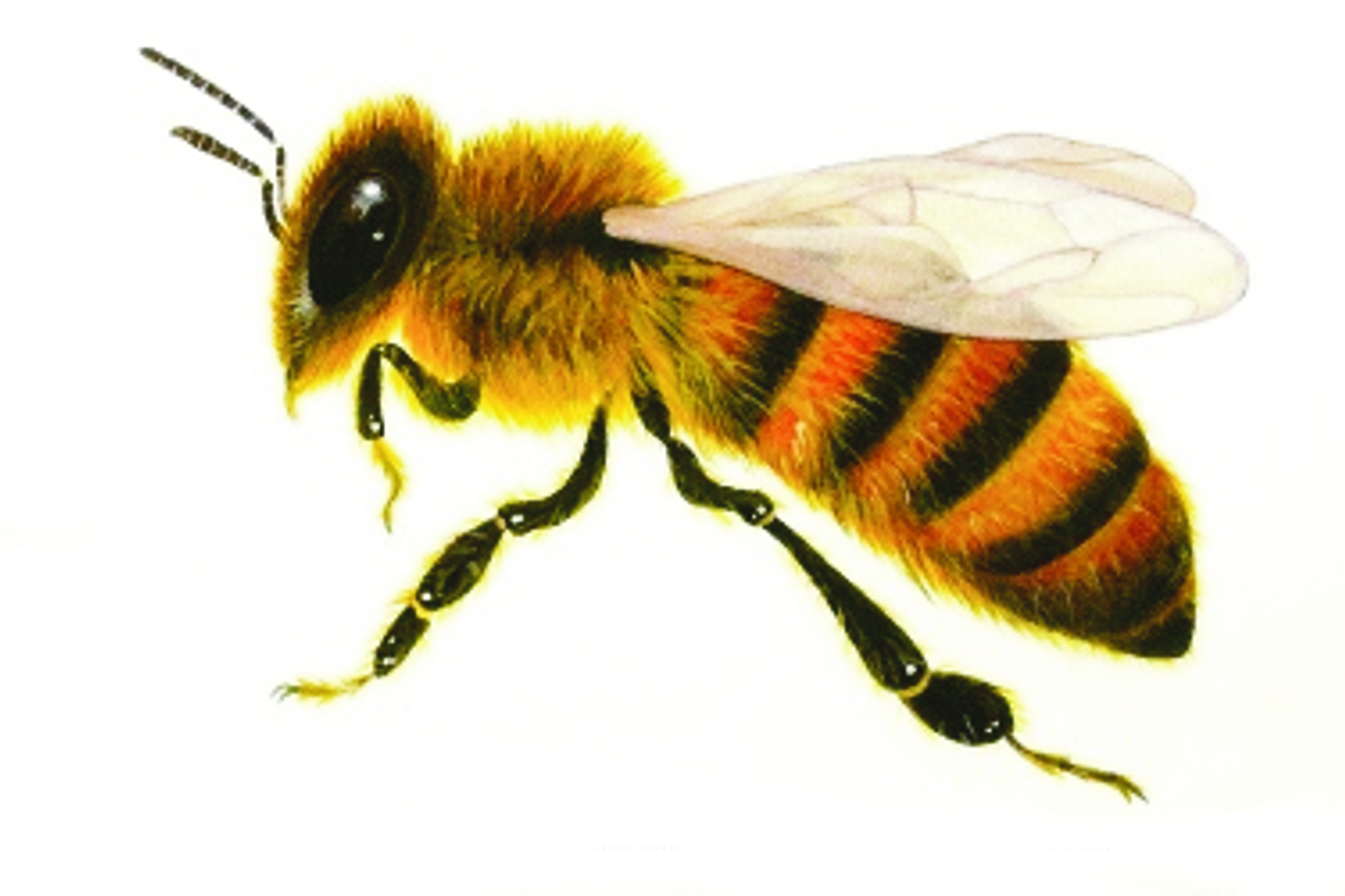 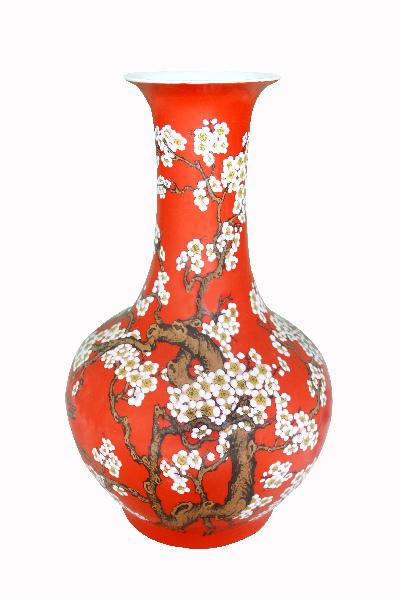 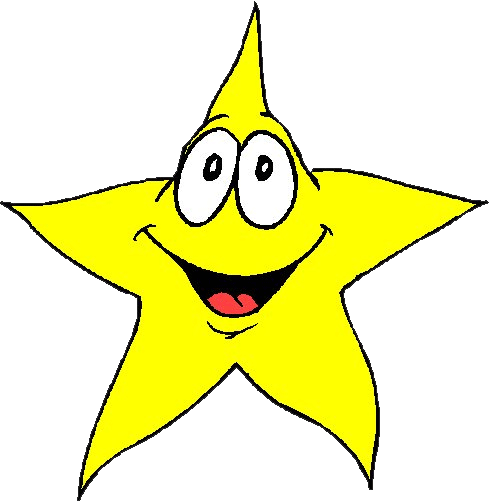 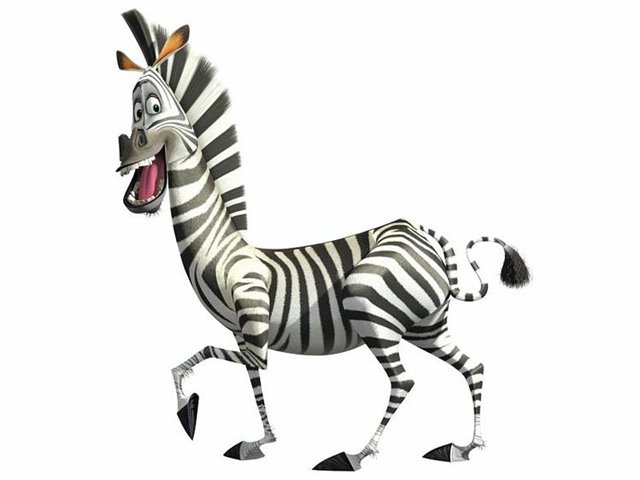 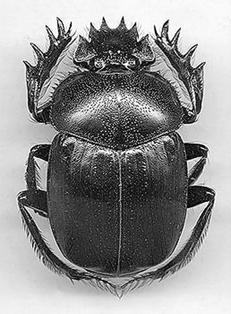 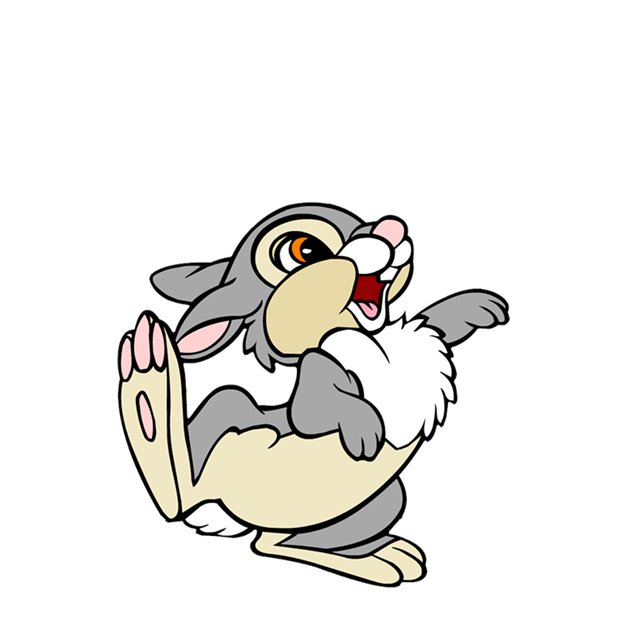 Гра «Зайчик»
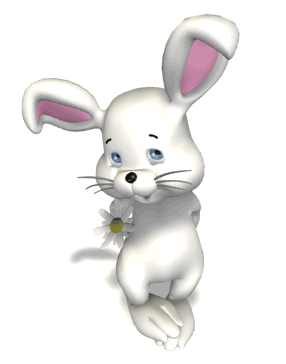 Якого кольору у тебе шубка, яка вона? 
 Які у тебе вушка?
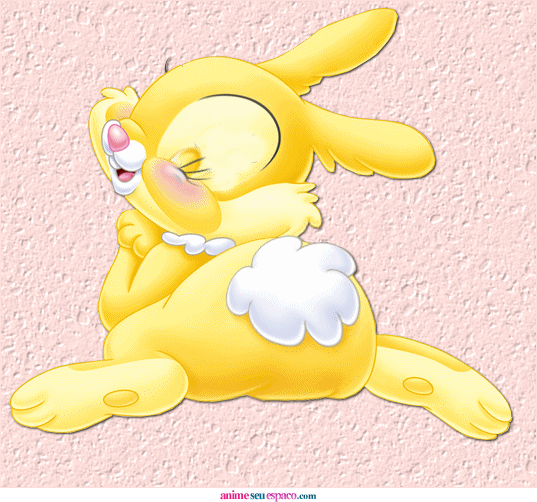 А хвостик у зайчика чий?
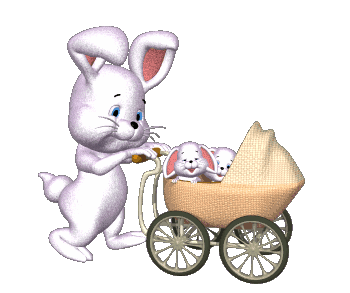 А як у зайчика звуться діточки?
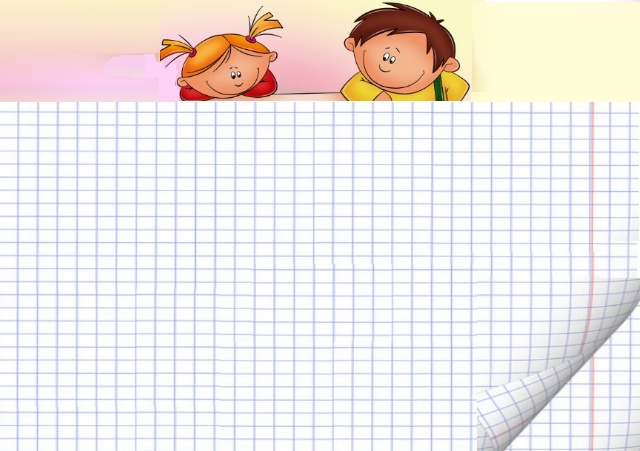 Фізична хвилинка «Забавлялись зайченята»
Забавлялись зайченята,          (дитина встаює, руки підіймає вгору)
Виглядаючи маму і тата.         (руки на поясі, повертається 
                                                                   праворуч-ліворуч)
Ось так лапку до лапки.          (плескає в долоні)
Ось так шапку до шапки.        (руки підіймає до голови)
Ось так — вусом потрусили.   (хитає головою)
Так-так -так!                                   (стрибають на місці).
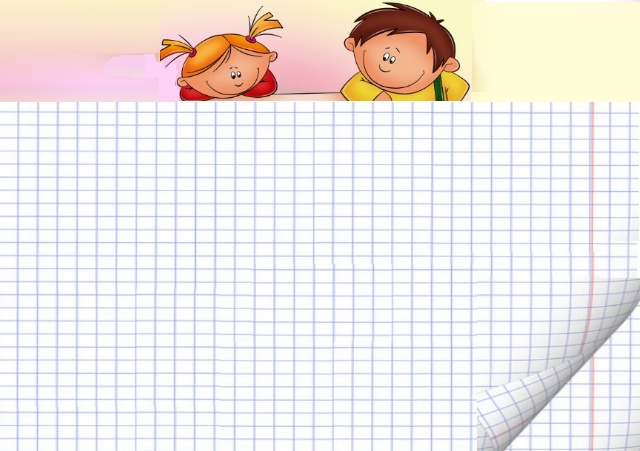 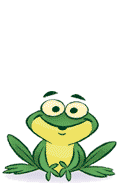 Промов віршик. 
Повторення віршика за логопедом. 
«Жабенятко забруднилось. 	
Забруднилось – не помилось. 
Жабенятко, так не гоже. 
Ну на кого ти похоже?
Я похоже на мамуню. 
На мамуню Ква-квакуню!»
Молодець!